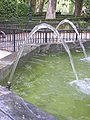 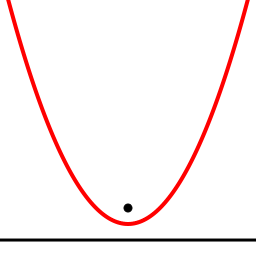 Решение неравенств второй степени
с одной переменной
Шабанова Т.А. учитель математики МОУ «СОШ 
с. Брыковка Духовницкого района Саратовской области»
2012
1
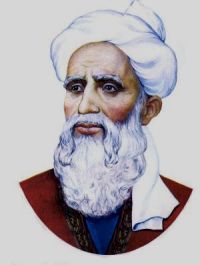 «С тех пор как существует мирозданье,
Такого нет, кто б не нуждался в знанье.
Какой мы ни возьмем язык и век,
Всегда стремиться к знанью человек».
Рудаки
2
ax² + bx + c > 0       ax² + bx + c < 0  
 х  - переменная, 
а, b, c – некоторые числа
а ≠ 0
Графический ( с помощью параболы)
Метод интервалов
3
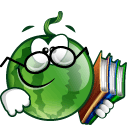 Найти дискриминант, выяснить, имеет ли трехчлен корни;
Если трехчлен имеет корни, то отмечают их на оси х  и через эти точки проводят схематически параболу;
Находят на оси х промежутки, для которых точки параболы расположены выше или ниже оси х.
Найти нули функции;
Нанести эти значения на числовую прямую;
Найти знаки функции в каждом промежутке;
Выбрать из данных промежутков нужные.
4
4х² - 2х <0
2х – 4> 0
4у² - 5у + 7 > 0
3у - 5у² + 7 < 0
5у² - 5х + 4 > 0
5
2 корня
a > 0
6
2 корня
a < 0
7
нет корней
a > 0
8
нет корней
a < 0
9
1 корень
a > 0
10
1 корень
а < 0
11
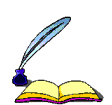 Если D > 0, то график пересекает ось ОХ 
2 раза
Если D = 0, то график пересекает ось ОХ 1 раз
(вершина лежит на оси ОХ)
Если D < 0, то график не пересекает ось ОХ
у
у
у
х
х
х
12
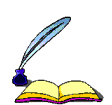 F(х) > 0
у
F(х) = 0
х
F(х) < 0
13
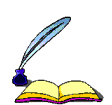 14
1) –х² - 5х + 6 > 0
2) х² - 5х + 6 < 0
3) –х² + 7х – 12 < 0
4) х² - 6х + 9 > 0
-6
1
3
2
3
а
b
c
2
2
3
3
3
4
f
d
e
15
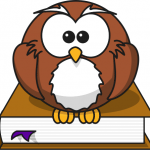 х² - 3х -4 > 0

а) (-1;4) 
в) (-∞;1]  [4;∞)    
c) [-1;4]    
d) (-∞;-1)   (4;∞)
16
0
2
17
0
-4
18
0
1
-3
19
0
1
-3
20
0
1
-3
21
0
-1
3
22
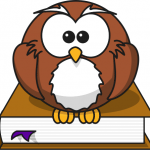 23
25 - х² > 0
Х – 1 ≠0
2х²-12х+18 > 0
24
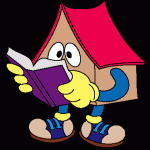 Домашнее задание
№ 312 (в, г)
№ 331 (б,г)
Решить неравенства, записанные в тетради
25
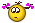 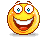 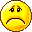 Активно /пассивно
Доволен / недоволен 
Коротким / длинным
Не устал / устал
Стало лучше / стало хуже
Понятен / не понятен 
       полезен / бесполезен
       интересен / неинтересен
7.    Легким / трудным
На уроке я работал
Своей работой на уроке я
Урок для меня показался
За урок я
Мое настроение
Материал урока мне был


7. Домашнее задание мне кажется
26
Используемые Интернет - ресурсы
http://www.sattor.com/russian/Rudaki.htm
http://smiles2k.net/
27